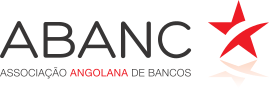 X FORUM ECONOMIA E FINANÇAS

O PAPEL DOS BANCO NA RECUPERAÇÃO ECONÓMICA DE ANGOLA

17 DE NOVEMBRO 2021  |  ONLINE
“Bridging the Gap in Access to Digital Banking and Finanical Inclusion
Benefits and Challenges to a Bigger Financial Inclusion in Angola based on the African Experience”
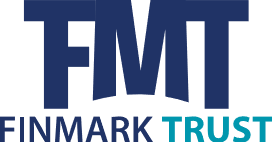 Finmark Trust
Non profit trust
Making Markets Work for the Poor
Pivot to Financial Inclusion 2.0 that supports economic inclusion
Systematic financial sector inclusion and deepening programmes to overcome regulatory, supplier, and other market level barriers hampering the effective provision of services.
Data is key to the work
Based on SA, with presence in 4 countries
Country work in support of regulators and policy makers
Supports a regional agenda in partnership with SADC BA, Secteriate and CCBG
Presentation Overview
SADC Financial Access Strand
Country Specific Case Studies
Lesotho 
eSwatini
Zimbabwe
Conclusion
SADC Financial Access Strand
2021
2010/11
30% (43.2 million) of the adult population in the region are financially excluded adults, i.e., they do not use any financial products – neither formal nor informal.
10% (13.6 million) adults rely ONLY on informal mechanism i.e., NO formal products/services
23% (33.9 million) adults have/use formal non-bank products/services but NO commercial bank accounts – they might also have/use informal mechanism  
37% (53.6 million) adults have commercial bank products/ services – they might also have/ use other formal and/or informal mechanisms
43% ( 38.1 million) of the adult population in the region were financially excluded adults, i.e., they did not use any financial products – neither formal nor informal.
15% ( 13.3 million) adults relied ONLY on informal mechanism
About 10% (8.9 million) adults had/used formal non-bank products/services but NO commercial bank accounts. They may have had/used informal mechanism  
33% (29.3 million) adults had commercial bank products/ services – these individuals might have had/ used other formal and/or informal mechanisms
Financial Inclusion (Consumer Access Strand) - Region
6
Country Specific Use Cases - Lesotho
Those without transaction accounts (27%) are likely to be:
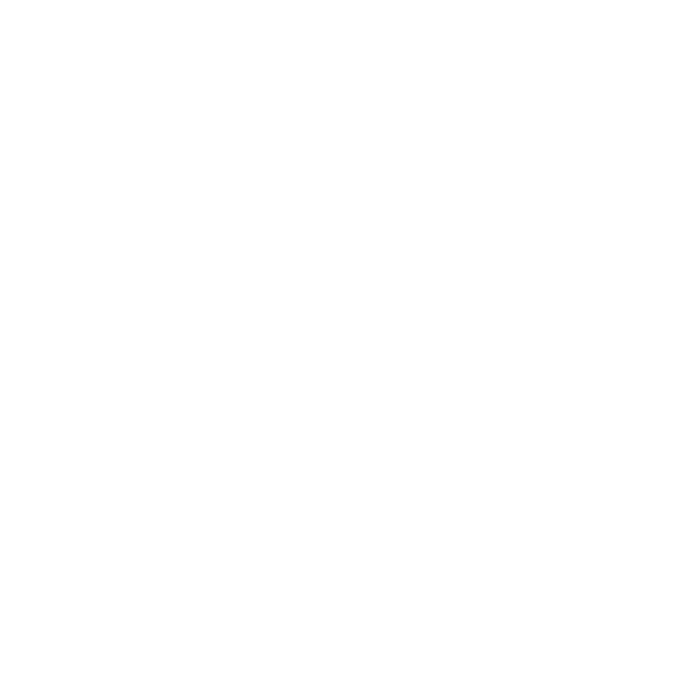 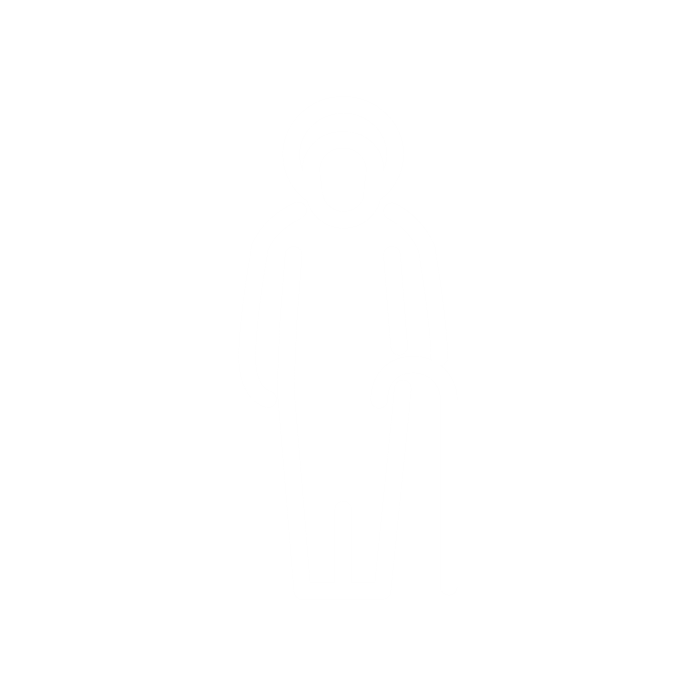 44% are 60 years and older
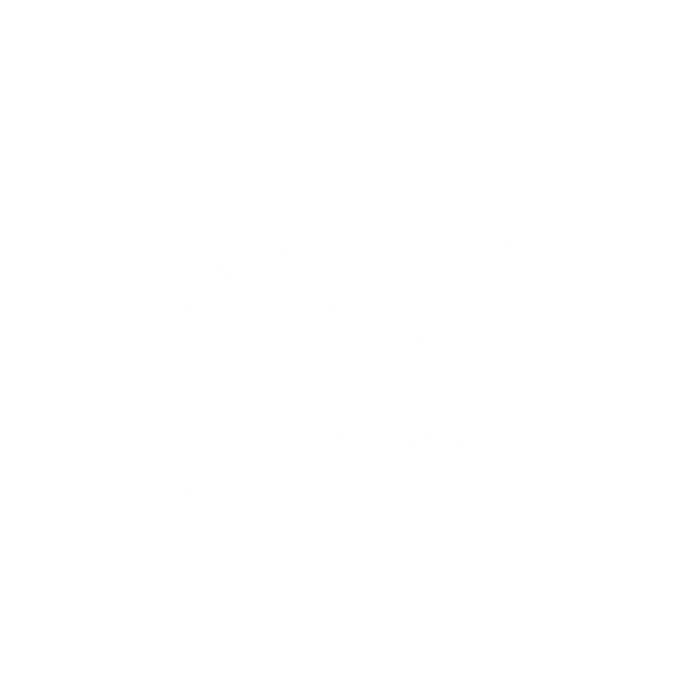 77% rural population
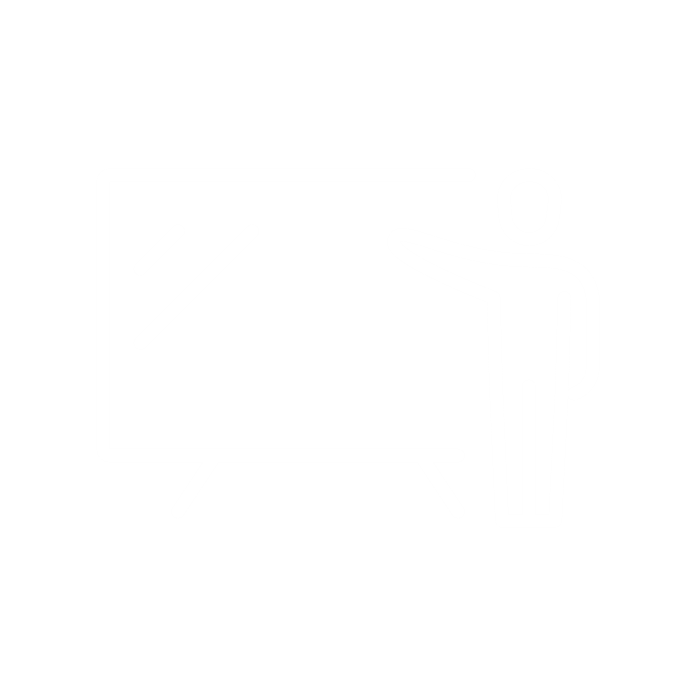 87% low financial  capability
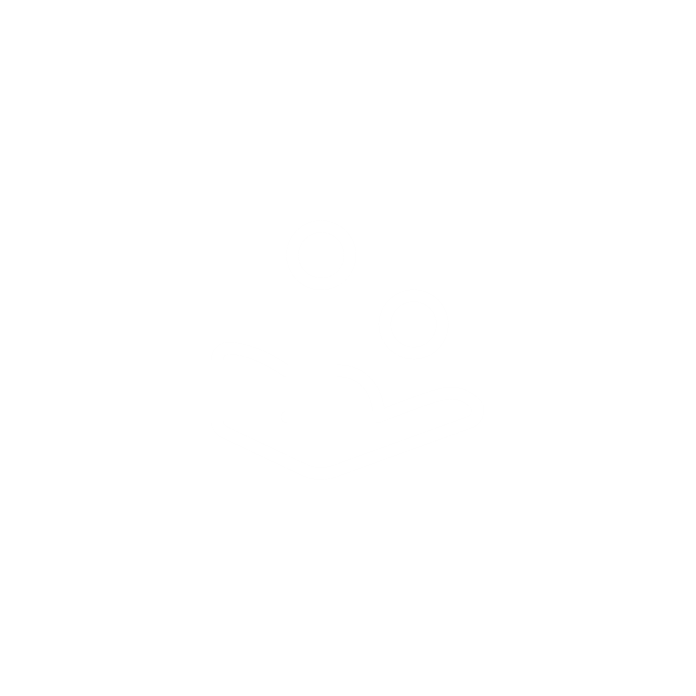 33% receive remittances
70% through friends/family
Digitalization expanding population transactingOf those with transaction accounts (banking and mobile money), 81% use Digital Financial Services, mainly driven by mobile money accounts to make payments.
DFS Drivers (%)
DFS usage (%)
[Speaker Notes: Of those with transaction accounts (banking and mobile money), 81% use Digital Financial Services, mainly driven by mobile money accounts to make payments.
High frequency in the use of mobile money, mobile banking assist in managing liquidity needs of Basotho as these platforms guarantees convenience and ease of access.]
What drives DFS?Mainly driven by withdrawing and deposit cash, however, enhanced payment activities can be a solution to agent float/cash availability challenges.
[Speaker Notes: Depositing and withdrawal of money for both banking and mobile money activities prove that cash is king
Digital Financial Services in Lesotho are driven by payments (P2B) and receiving income from employers (B2P) 
About 60% of mobile money users are using MM for payments, we will unpack this further in the next slide]
RemittancesMore adults are remitting (72%) and there is huge shift in the methods used to remit money over the past decade, due to more accessible and convenient devices. Informal reduced significantly.
Remittances incidence
Sent money (40%)
Received money (64%)
[Speaker Notes: Remittances have increased over the years from 57% of adults remitting in 2011 to 72% in 2020. 
This came from an increase in adults that use other formal (non-bank) means to remit
Of the adults that sent money, 84% did so through mobile money (e.g. M-Pesa, Ecocash)
Thus, remittances through informal devices is significantly reduced.]
Eswatini - interesting growth trends
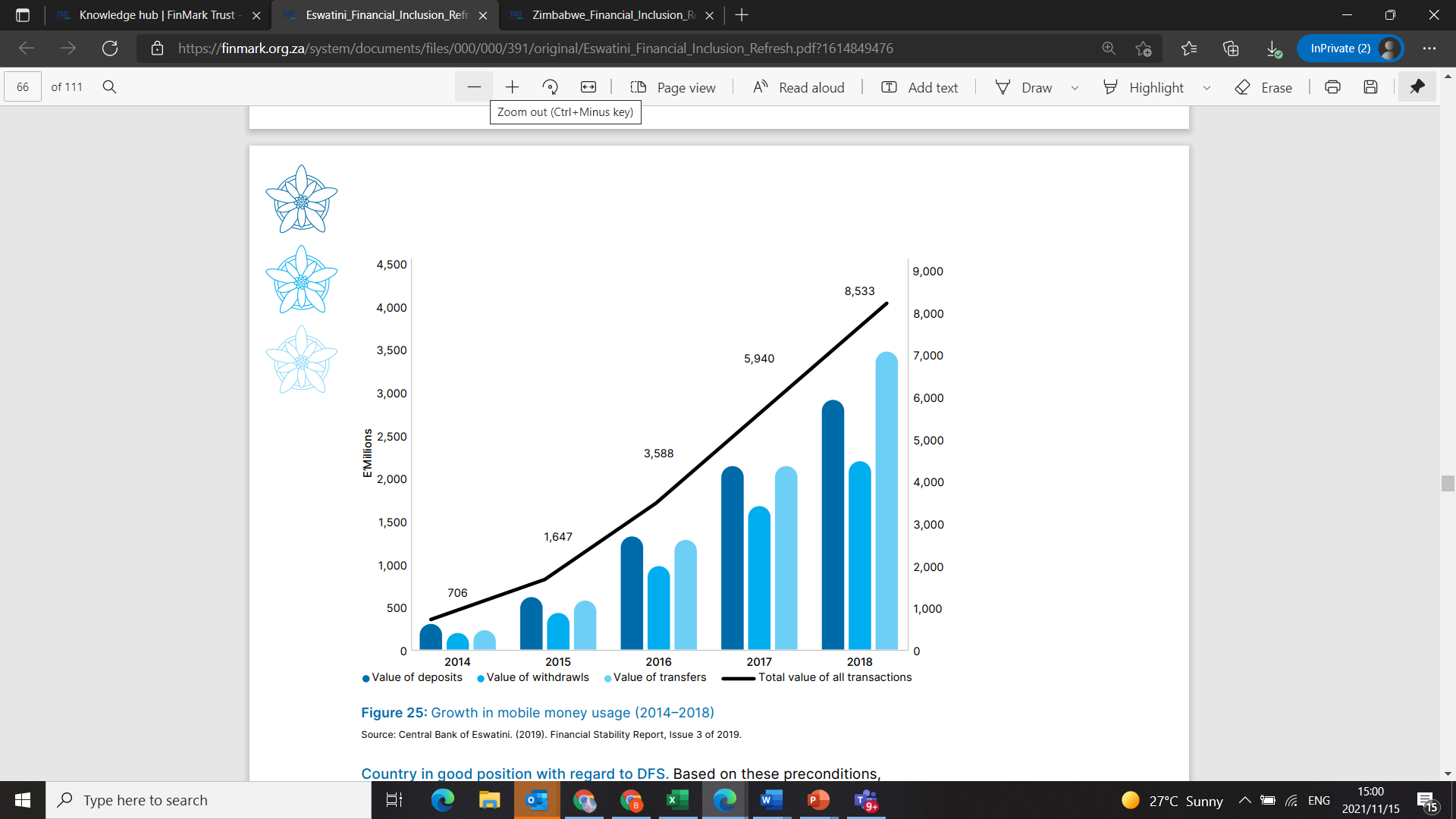 48% of adults with an active mobile money account in 2014 to 

nearly 92% in 2018!

The data suggests that mobile money transfers are increasingly being used for payment purposes rather than simply P2P and withdrawal, and this suggests deepening of usage.
26% choose mobile money as a financial channel because it is 
reliable, quick and easy to use

There has been a 23% growth in mobile money savings usage so that 16% of Swati adults now do this.
Overall formal credit and insurance are relatively static over the decade, despite mobile money introduction.
Partnerships with some banks have allowed for interoperability across banking and mobile money systems - allows ATM networks to be used for mobile money purposes including cash-outs. 
Increasing rivalry between banks and mobile money providers as banks offered own digital wallets
MoMo Pay has ‘tap and pay’ functionality = debit card equivalent
MoMo ‘Quick Loans’
Pilot project with eSwatini govt. to pay govt. services through mobile money
Zimbabwe – growth driven by country needs
Zimbabwe
Number of low-cost accounts for economically disadvantaged savers increased from 3 million (in 2017) to 4.7 million (in December 2018).

Interest in now payable on mobile money: envisaged to encourage usage of mobile money as well as improving a saving culture within the financially included.

Important achievement is bank-to-mobile wallet and wallet-to-bank interoperability (Zimswitch). 

2% tax on all transfers has caused many customers to opt for cash transactions (although cash shortages are common
[Speaker Notes: Zimswitch has introduced new payment streams: V-payments (online shopping) and ZIPIT (real-time clearing), as well as linking settlements into the real-time gross settlement (RTGS) system and widening out regionally to link local banks into SADC.6 To date, Zimswitch has a membership of 24 participants, which includes banks, mobile network operators (MNOs) and third-party payment service providers (TPPSPs).

Increased uptake of debit cards and reliance on POS devices bolstering bank position. 
While mobile money services are undoubtedly the main means of transacting in Zimbabwe, uptake of traditional payment cards and use of traditional POS devices has also grown significantly. With these gains, combined with innovations such as branchless banking, the banks may increasingly be able to compete with mobile money providers. 

Lack of universal ID is a limiting factor. 
An important limitation in respect of the uptake of formal financial services, including banking services, is the lack of universal penetration of the national ID in Zimbabwe: 16% of people aged 15 and older in Zimbabwe did not have a national ID in 2018]
Zimbabwe mobile money
Mobile money widely accepted for payment purposes. 
An especially important feature of mobile money usage in Zimbabwe is the very significant growth in usage for airtime, bill and merchant payments compared to cash-in and cash-out. 
This means that digital means of payment for goods and services are widely used in Zimbabwe, having grown from 23% of the value of transactions in Q1 2016 to 63% in 2020. 

However, due to critical weaknesses identified by RBZ, traditional mobile money model effectively curtailed since June 2020 and mobile money wallet balances redirected to bank accounts.
Mobile money agents have been particularly important for servicing rural populations at low cost, and this, together with tiered KYC and deposit insurance is an important factor for inclusive market operations going forward.
Cross Border Remittances SA outbound to rest of SADC
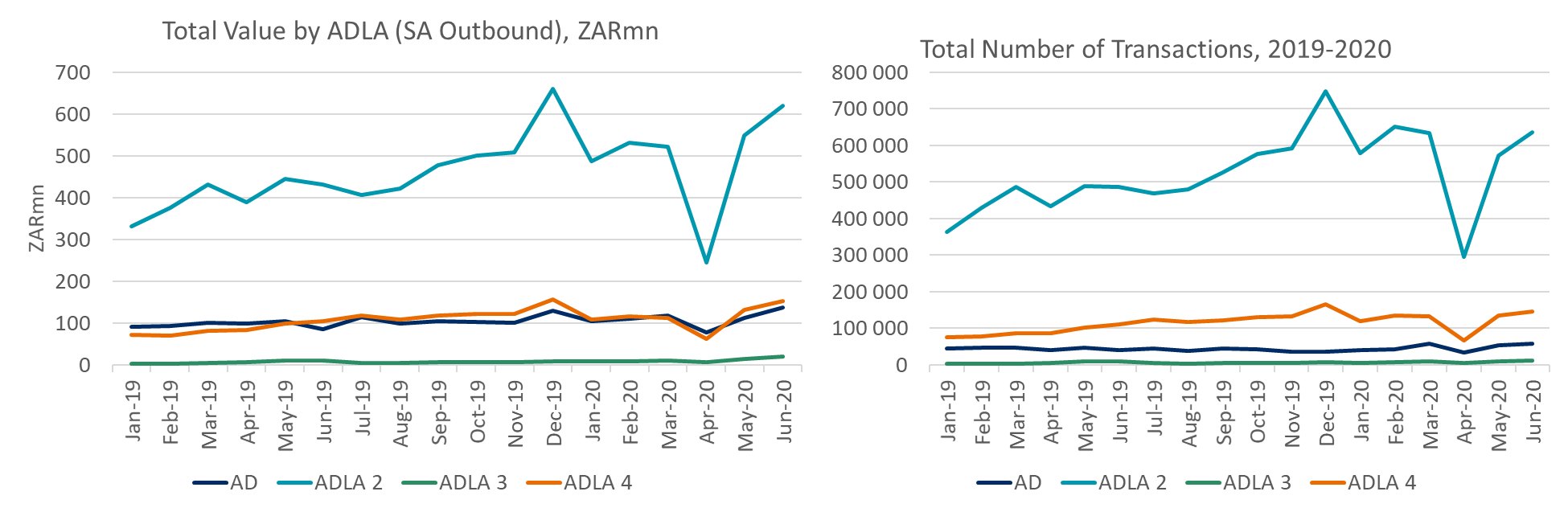 Thank-you